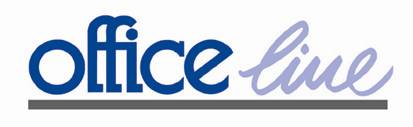 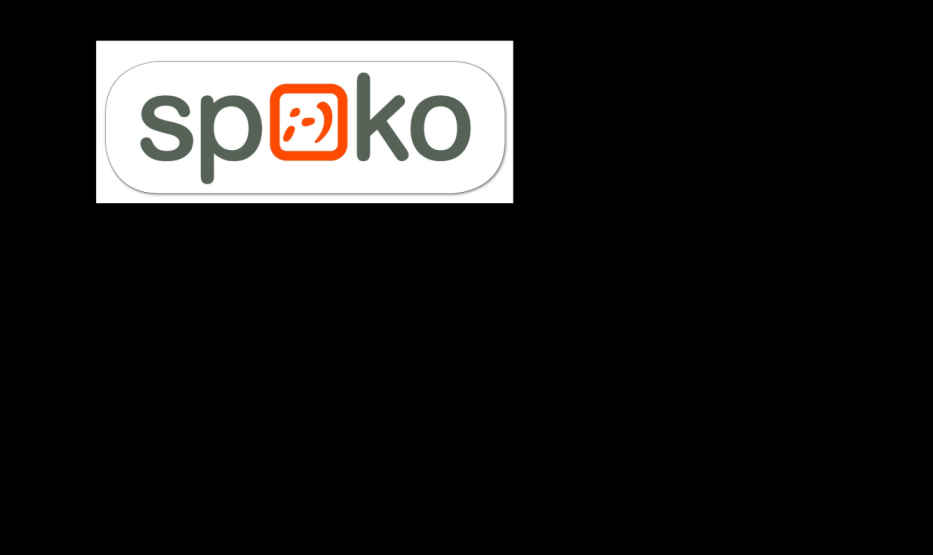 Tisztelt Partnerünk!

Örömmel értesítjük Önöket, hogy 
új termékekkel bővült Spoko kínálatunk!
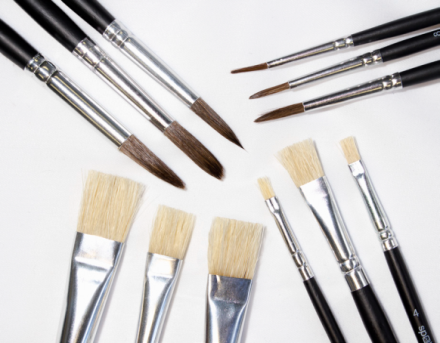 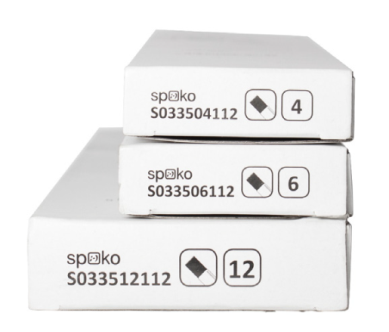 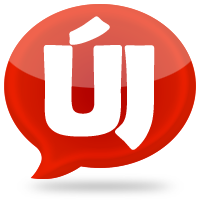 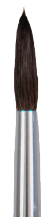 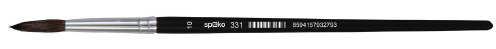 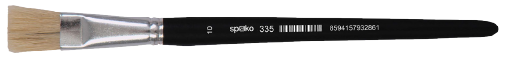 S0331 kerek póni szőr ecset

- 12 féle méretben
matt fekete ecsetszár
  csomagolás: 12 db/doboz
S0335 lapos ecset

- 8 féle méretben
matt fekete ecsetszár
  csomagolás: 12 db/doboz
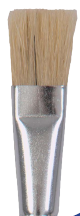 A kedvezményes árak 2016. december 31-ig érvényesek! 

Megújult honlapunk!

www.officelineboue.hu
Office line Boué Kft    1151 Bp., Bogáncs u. 1-3. 
      Tel: 308-1196, -97   Fax: 308-1198   office@officelineboue.hu  Az árak nettó árak!